Portfolio Committee Presentation

Progress on the implementation of the Audit Action Plan
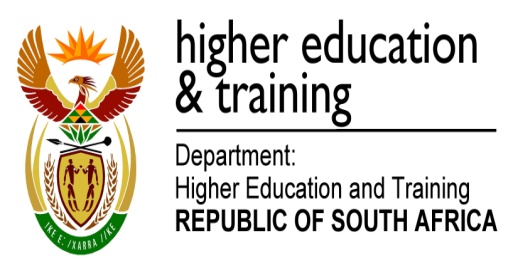 Current status on the Audit Action Plans
The Department received 22 findings in relation to 2020/21 audit.
5 Findings are in the Auditor’s Report, with 3 of the 5 findings  in relation to performance information, and the remaining 2 findings pertaining to the non-compliance with procurement prescripts.
To date, Action Plans for 7 (32%) findings have been implemented and  validated. 
The Action Plans for the remainder of findings are being attended to with most will resolved by year-end.
Most Action Plans are implemented in cooperation with colleges, a process sometimes resulting in delays.
2
Positive Observation on the Audit Action Plans
There have been noticeable improvements in progress pertaining to the Information Technology  findings.
The focus has been directed towards addressing root causes, as opposed to the findings.
A thorough validation process has been apparent throughout.
There has also been improved turn-around times regarding queries and the submission of requisite information.
The quality of management responses has also since improved
3
Summary of the External Audit Action Plans
Progress made to date:
4
FINDINGS IN THE AUDIT REPORT
5
Findings that affected the auditor’s  report
Material findings on the usefulness and reliability of Performance Information
Percentage of TVET college lecturing staff appropriately placed in industry or in exchange programmes:
The Auditor-General was unable to verify the achievement of 6% reported against the target of 20%.
Number of TVET College students completing NC(V) level 4 annually:
The Auditor-General was unable to obtain supporting evidence regarding the achievement reported.
Number of TVET College students completing N6 qualifications annually
A lack of accurate and complete records id evident.
In some cases, supporting evidence differed materially from the reported achievement.
Some goods and services with a transaction value above R500 000 were procured without inviting competitive bids:
Legal services.
Examination stationery.
6
Progress on findings that affected the auditor’s  report
Material findings on the usefulness and reliability on the performance information (IMPLEMENTATION IN-PROGRESS):
Various controls have been set in place in ensuring compliance by colleges in tandem with the processes for the validation of the Portfolio of Evidence.
Continuous meetings with College Principals to discuss expectations and resolving challenges are facilitated.
Internal Auditors’ on a quarterly basis audit performance information.
7
Progress on findings that affected the auditor’s  report
Some goods and services with a transaction value above R500 000 were procured without inviting competitive bids:
Legal services (IMPLEMENTATION IN-PROGRESS):
The Head of Legal Services has been appointed and this development will assist in processing urgent legal matters more efficiently.
The determination test in relation to the irregular expenditure has been concluded and the report has since been submitted to National Treasury for consideration.
This matter is still ongoing and expenditure will be incurred this financial year. 

Examination stationery (FINDING RESOLVED):
The tender for the procurement of examination stationery has been finalised
The determination test is currently underway and will be concluded before year-end.
8
OTHER FINDINGS IN THE MANAGEMENT REPORT
9
Current status on the Audit Action Plans
Unresolved Findings which are anticipated to be resolved by year-end
Information Technology:
The Information Technology Staff Training Plan has not been developed -
The Training Plan is currently in the process of being developed.
Missing security updates and unsupported software on various systems which the Auditor-General has attributed to lack of Tools -
A service provider has been appointed and the required equipment accordingly delivered. The matter is currently in an implementation phase.
10
Current status on the Audit Action Plans
Unresolved Findings which are anticipated to be resolved by end year-end
Policies not reviewed and approved:
All outdated policies are in the process of being revised and most have since been approved by the Director-General.
A policy register to track progress pertaining to the development and review of policies has been finalised. 
Non-declaration of interests by employees
Consequence management procedures have been strengthened and actions include:
The facilitation of awareness sessions.
The initiation of appropriate disciplinary processes..
The Departmental Ethics and Integrity Committee will also be reconstituted  by  31 March 2022.
11
Current status on the Audit Action Plans
Unresolved Findings which are anticipated to be resolved by end year-end:
Allowances incorrectly calculated:
Various measures in strengthening quality assurance measures have been set in place.
The effectiveness of the controls are to be verified by Internal Auditors.
12
Current status on the Audit Action Plans
Findings anticipated to be resolved after year-end
Information Technology:
The lack of a Business Continuity Plan (BCP) -
A service provider has been appointed and work commenced.

ICT Continuity Plan not adequately designed -
This process is dependent on conclusion of the BCP.

Insecure configurations on internal networked systems which the AGSA attributed to a lack of tools -
A service provider was appointed and the matter is currently in an implementation phase, while the requisite equipment also having been delivered.

Incident management procedures -
The service will be provided by SITA and the approval of requisite processes are at an advance stage of conclusion.
13
Current status on the Audit Action Plans
Findings anticipated to be resolved after year-end

Appointments not  made within 12 months of posts becoming vacant:

Delays in filling of post have continued during the financial year.
Measures are continuously set in place to address this challenge and include:
The automation of the application process.
The delegation of identified functions to Regional Offices.
Capacitating the recruitment team to fast track the process.

Non-declaration of Interests by employees of other state organisations, doing business with the Department:
 
The Department continues to comply with relevant prescripts, prior to appointing the service provider.
Most implicated service providers are Board Members of Organs of State rather than not employees.
There is currently no system in verifying the veracity (of false) declarations made by service providers.
14
OTHER MEASURES, OVER AND ABOVE THE AUDIT ACTION PLAN
15
Other Measures to Improve Audit Outcomes
Awareness campaigns facilitated with branches in relation to Technical Indicator Descriptions so as to clarify indicators and reporting expectations. 
Director-General engagements with Deputy-Director’s-General pertaining to performance information-related reports.
Audit action plans are discussed at Ministerial Management Meetings.
The development of a communication protocol in order to improve  the internal coordination of the information submitted for audit purposes. 
A dedicated committee comprising of senior managers to deal with the implementation of audit action plans has since been established.
Ongoing collaboration facilitated between Internal Auditors of the Department and colleges.
Exploring the possibility of having external members in the Risk Committee. 
The development of an Internal Audit, Combined Assurance Model is underway.
THANK YOU
17